PICO - Probe of Inflation 
and Cosmic Origins
Shaul Hanany
University of Minnesota

For the PICO Collaboration
Subscribe: cmbprobe@lists.physics.umn.edu
Learn + participate: https://z.umn.edu/cmbprobe
NASA Prep for Decadal2020
Set up 8 Probe Mission Studies; Probe = $400M - $1000M
Transient Astrophysics Probe (Camp, GSFC)
Cosmic Dawn Intensity Mapper (Cooray, UC Irvine)
Cosmic Evolution through UV Spectroscopy (Danchi, GSFC)
Galaxy Evolution Probe (Glenn, UColorado)
Inflation Probe          Probe of Inflation and Cosmic Origins (Hanany, University of Minnesota)
High Spatial Resolution X-Ray Probe (Mushotzky, UMaryland)
Multi-Messenger Astrophysics (Olinto, UChicago)
Precise Radial Velocity Observatory (Plavchan, Missouri State)
https://z.umn.edu/cmbprobe
cmbprobe@lists.physics.umn.edu
Process + Outcomes
Studies are 18 months long
Studies will produce 50 pg. reports
Reports will include cost estimates 
NASA will conduct independent cost review 
Report + independent cost review will be submitted to the Decadal Panel
Reports are due by 12/2018
Mission start 2023
Mission launch 64 months after start.
https://z.umn.edu/cmbprobe
cmbprobe@lists.physics.umn.edu
[Speaker Notes: We are at the end of the study, writing the report.]
reionization
dark energy
primordial fluctuations
relativistic species
neutrino mass
PICO Science Goals and Probes
Taken from Colin Hill’s SO talk
Optical Depth
➔ tau (EE)
Lensing, Cluster Counts
lensingpotential + tau(EE, EB)➔ Σmν
damping tail➔ Neff (TE, TT, EE)
large scale B-modes➔ tensor-to-scalar ratio (BB)
galaxy evolution
Strongly Lensed IR Sources
redshift+1
credits: ESO
cluster evolution
All with a single instrument, executing a simple repeated scan,
of the entire sky,
with 21 bands (20 - 800 GHz),
with unmatched stability,
and with 0.6-0.9 uK*arcmin
dark matter
Proto Clusters
Milky Way Dynamics and Star Formation
(TT, TE, EE)
Magnetic Field
[Speaker Notes: - emphasize that all involve polarization measurements (many of the non-obvious ones are via EB lensing reconstruction), hence all are connected to understanding polarized foregrounds]
Jet Propulsion Laboratory
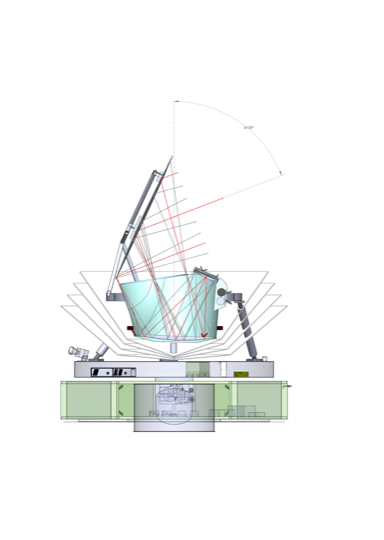 PICO in Brief
Millimeter/submillimeter-wave, polarimetric survey of the entire sky
21 bands between 20 GHz and 800 GHz
1.4 m aperture telescope
Diffraction limited resolution: 38’ to 1’ 
13,000 transition edge sensor bolometers
5 year survey from L2
0.87 uK*arcmin requirement; 0.61 uK*arcmin goal (=CBE)
Sutin et al. SPIE Vol.10698; 
1808.01368
https://z.umn.edu/cmbprobe
cmbprobe@lists.physics.umn.edu
[Speaker Notes: PICO is a millimeter/sub-millimeter polarimetric survey of the entire sky. It will produce maps of Stokes I,Q, and U in 21 frequency bands between 20 and 800 GHz, a frequency range that includes emissions from a broad range of galactic, extragalactic, and cosmological sources, including the cosmic microwave background.
It will have a 1.4 meter, two-reflector telescope giving diffraction limited resolution as low as 1’. It will use 12,400 transition edge sensor bolometers and multiplexed readouts, and it will survey the sky for 4 years from L2. The best point of comparison to PICO is the Planck mission, which operated over a similar frequency range. Planck produced polarization maps in only 7 frequency bands, and with 70 times higher polarization noise level. Thus PICO is equivalent to almost 5000 Planck’s. 

PICO’s science goals address nearly all goals stated by NASA’s Science strategic plan.]
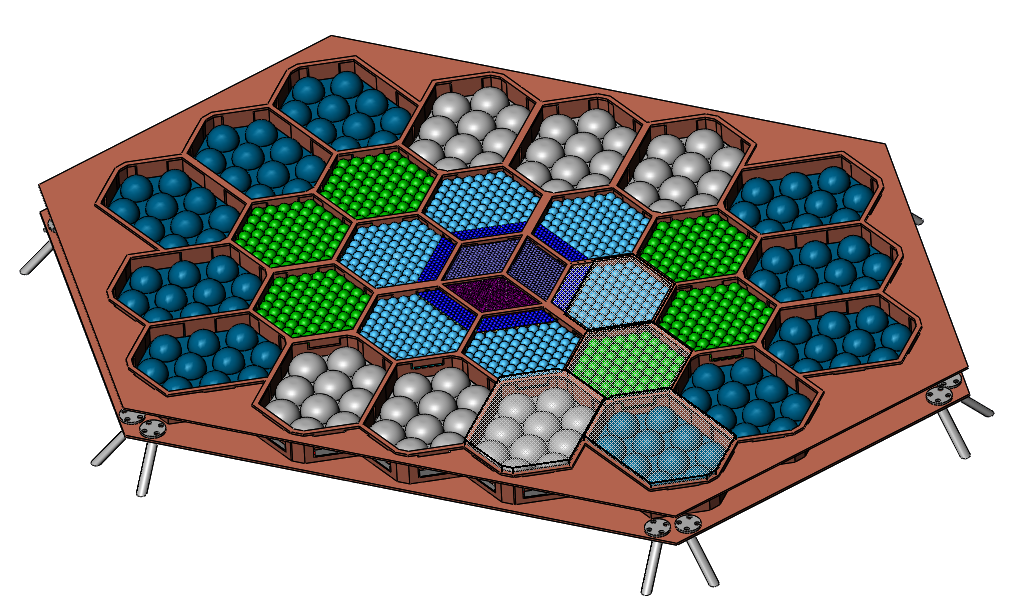 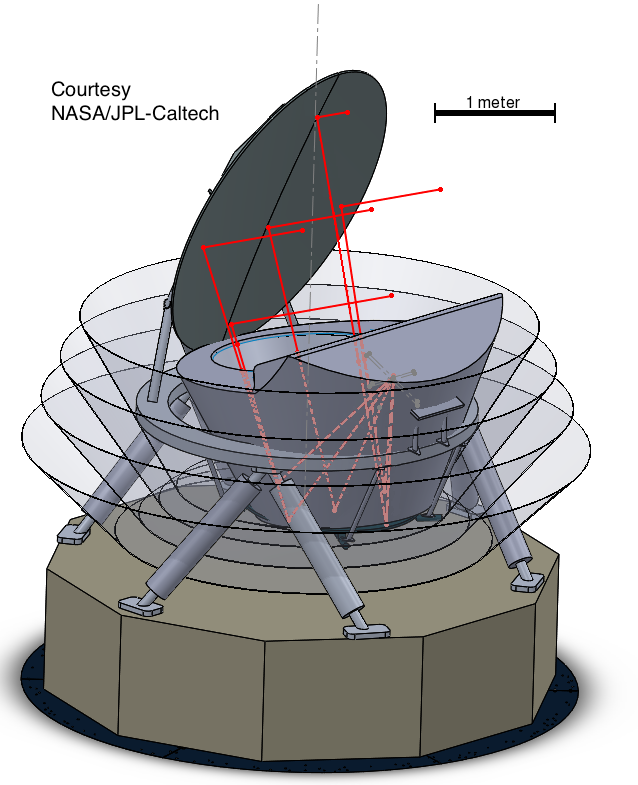 PICO Implementation
3-color sinuous antenna coupled
center: single color, horn coupled
Figure: JPL
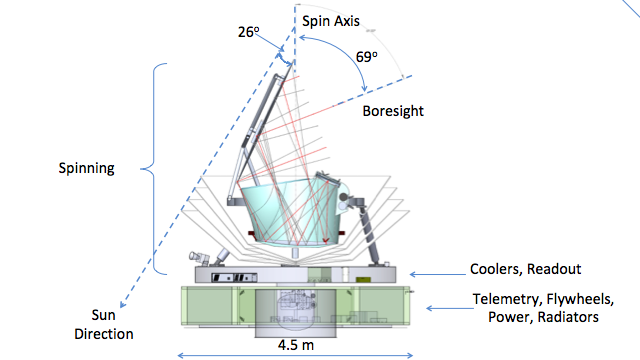 2-reflector “Open Dragone” Telescope
Ambient temperature primary 
4 K aperture stop
4 K secondary reflector
0.1 K focal plane
Spinning instrument, static bus
Spin: 1 rpm; Precess: 10 hours
50% sky coverage in 10 hours
80 cm; 17 kg
Young et al. SPIE Vol.10698; 
1808.01369
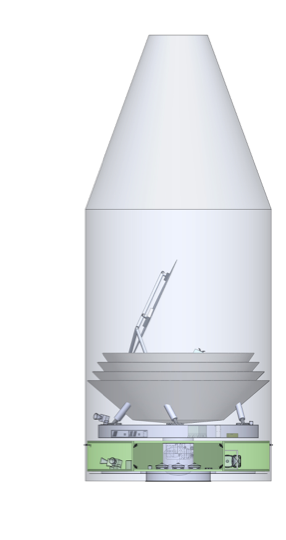 Figure: JPL
Figure: JPL
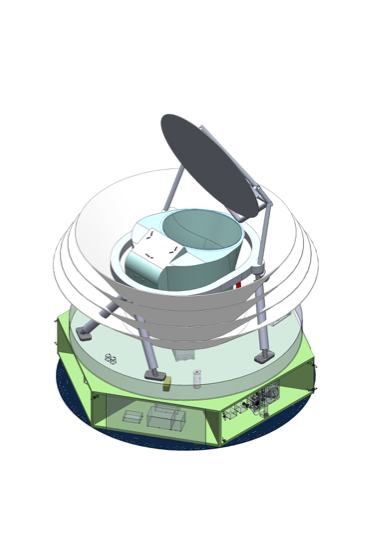 Figure: JPL
[Speaker Notes: Here is a current tally of CMB mission concepts. There are two active concepts, LiteBIRD, a Japanese led mission that is currently funded in Japan to conduct a PhaseA study, and PICO, which we are currently studying here in the US. 
There are two missions on hold. They are on-hold in the sense that they have been recently proposed, and declined and will likely be proposed again. These are CORE submitted to ESA and by ESA and PIXIE submitted to NASA.

Before I give more details on these missions, let me take a historical perspective, which may be useful for the discussion later.]
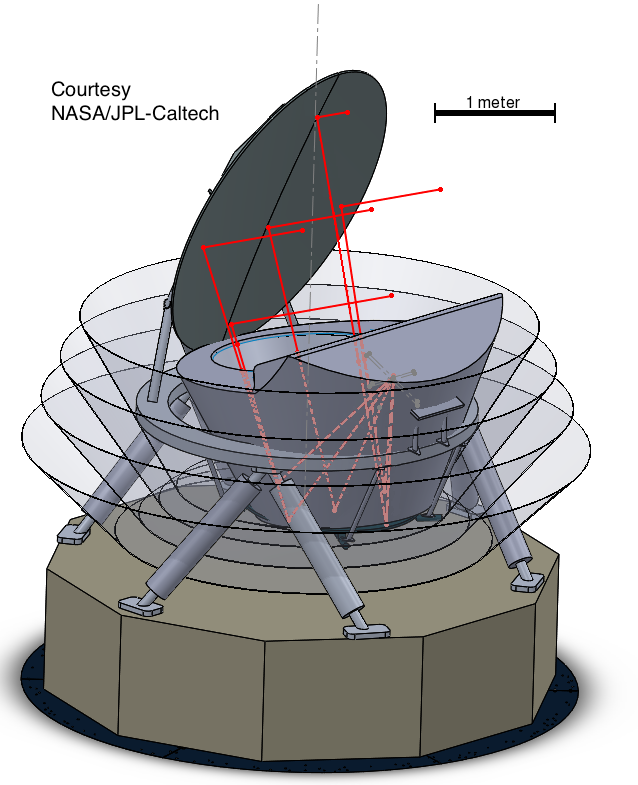 PICO Responds to all NASA Science Goals
Explore how the Universe began

Discover how the Universe works

Explore how the Universe evolved
[Speaker Notes: To summarize:  
PICOs science goals of inflation, quantum gravity, particle physics, extragalactic and galactic structure and evolution are all unique and can only be probed with the measurements proposed. 

PICO is the only instrument with the combination of sky coverage, resolution, frequency bands, and sensitivity, to achieve this science with one platform. 

We had our initial engineering and costing study completed; no significant issues in engineering nor in cost were identified. The technology implementation is a simple extension of today’s technologies. And the mission is a good fit to the cost window.]
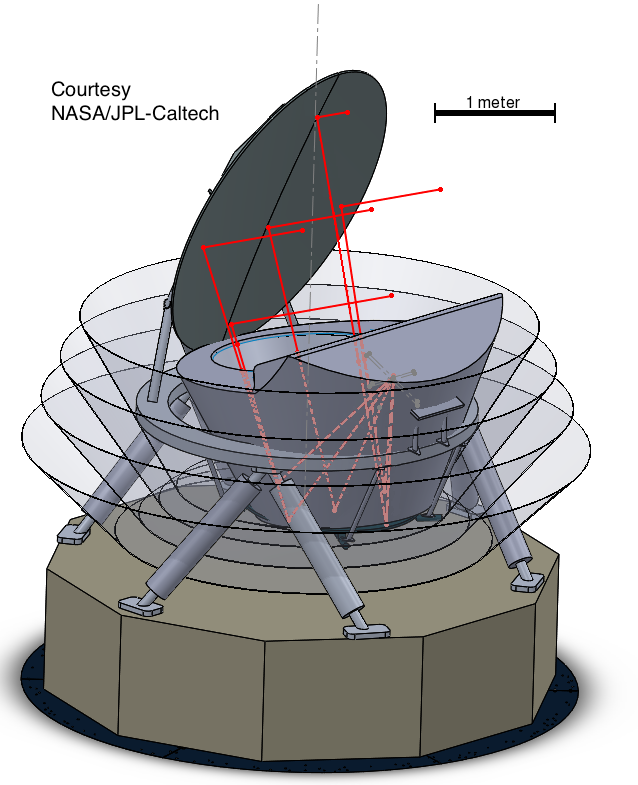 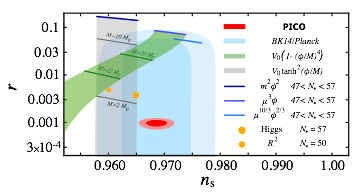 Explore How the Universe Began - Inflation
Figure: R. Flauger
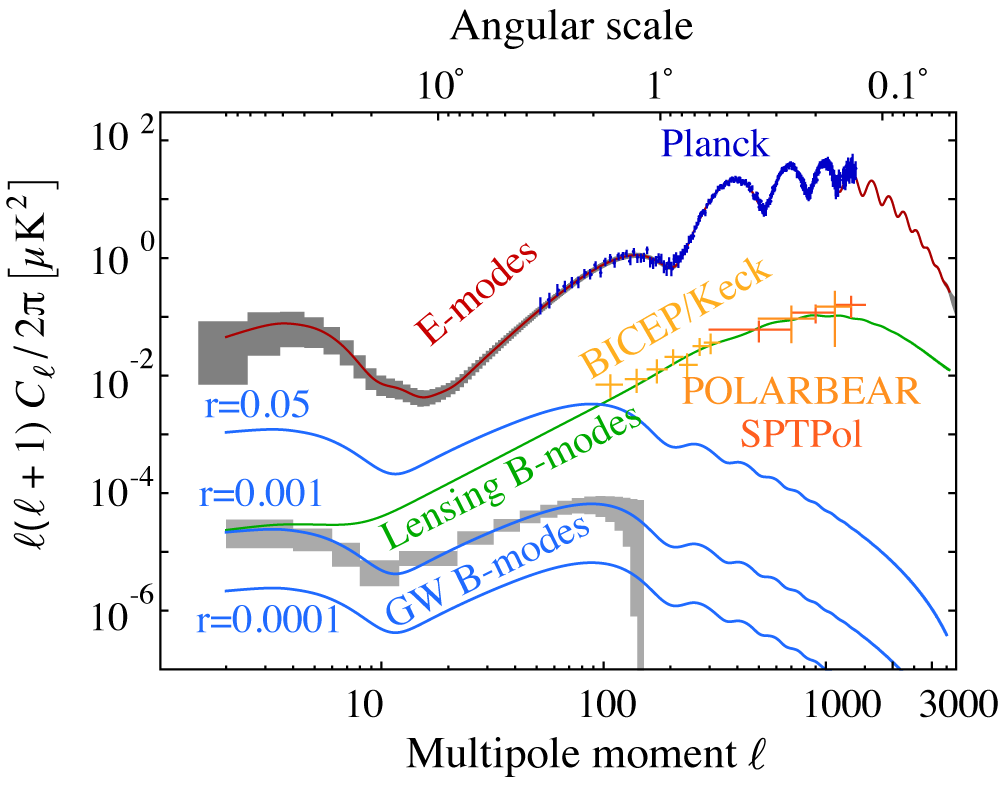 Detect / set upper bound on the energy scale of inflation; constrain inflation models 
Requirement:
 
CMB4Cast (Fisher), (Feeney + Errard JCAP 2016) 
Internal delensing (80%) 
Maximum likelihood parametric fitting of Planck 2015-constrained foreground sky
Dust+Synch spectral indices varying (15 deg patches)
60% of sky
Does not include systematic uncertainties
Is not map-based foreground separation
projected 
1σ errors
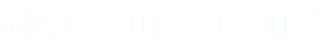 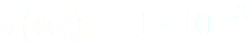 Figure: R. Flauger
Figure: R. Flauger
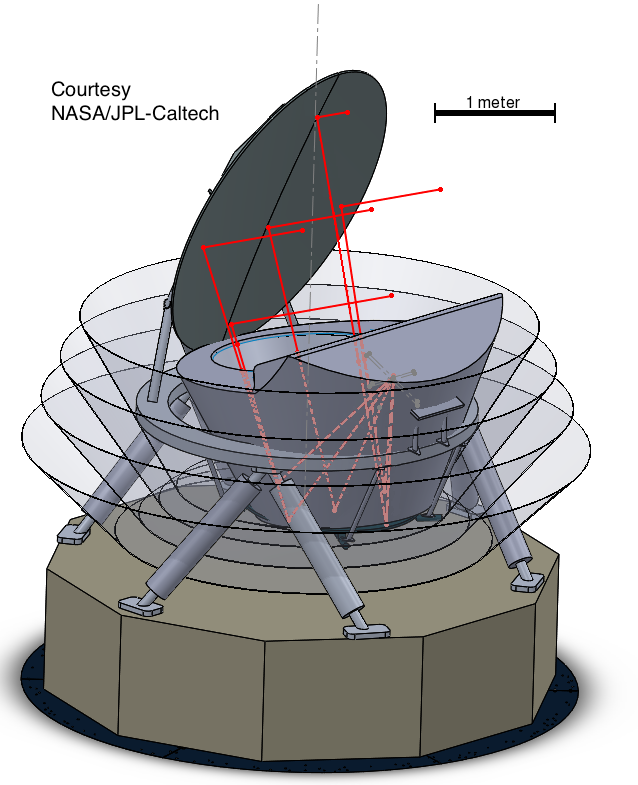 Map Based
Working also with map-based cleaning
7 different full sky models, all consistent with Planck but somewhat different foreground realizations; 100 noise realizations, 50 w/r=0, 50 w/r=0.003; each in various degrees of (fake) delensing levels (1, 0.3, 0.15, 0.003); also PSM
Several component separation approaches
Commander1 (PSM; Remazeilles)
NILC (Basak)
SEVEM (Barreiro)
+ GNILC (Remazeilles), Commander2 (Wehus+),  xForecast + multi-patch (Errard)
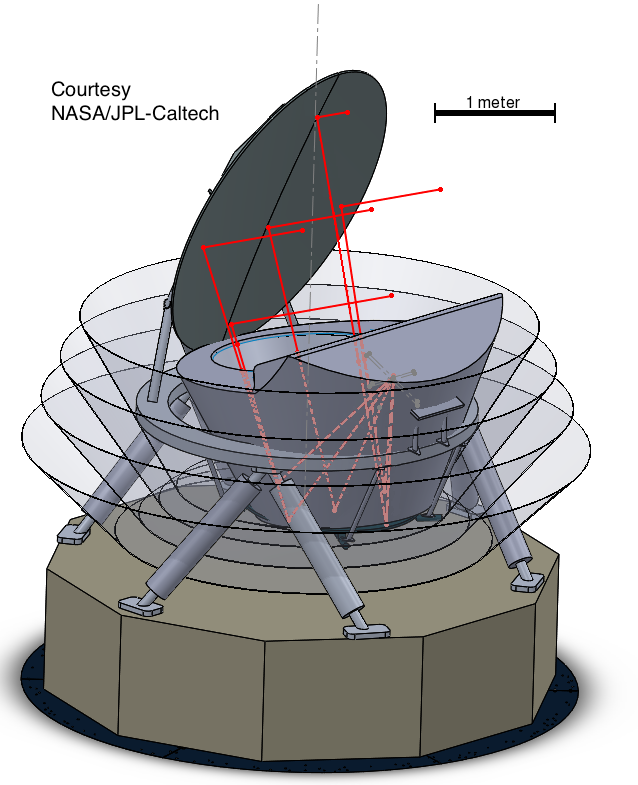 Map Based Models
Models: 
90 - Gaussian dust and synchrotron, uniform amplitude
91 - PySM a1d1f1s1 ; 1608.02841
92 - PySM a2d4f1s3
93 - PySM a2d7f1s3
96 - Brandon’s MHD
98 - Delabrouille ++, Multi-layer dust; 1706.04162
99 - Vansyngel;  1611.02577
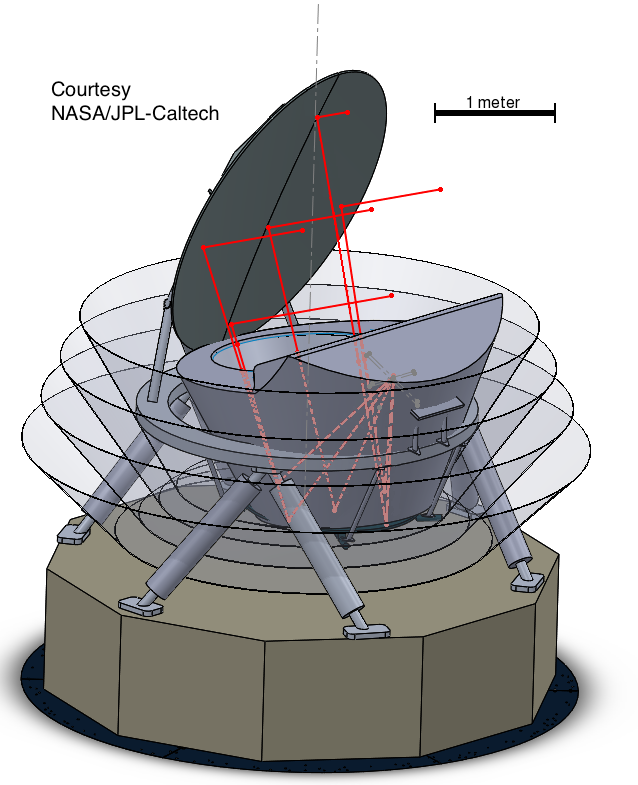 The Role of High Frequency Bands
-4 low; 
-3 high
(555, 665, 800)
-4 low
(21, 25, 30, 36)
green = input CMB
red = reconstructed
black = input
red = Commander
M. Remazeilles
Synchrotron curvature, Cs = 0.3 over the entire sky, also fitted
[Speaker Notes: To summarize:  
PICOs science goals of inflation, quantum gravity, particle physics, extragalactic and galactic structure and evolution are all unique and can only be probed with the measurements proposed. 

PICO is the only instrument with the combination of sky coverage, resolution, frequency bands, and sensitivity, to achieve this science with one platform. 

We had our initial engineering and costing study completed; no significant issues in engineering nor in cost were identified. The technology implementation is a simple extension of today’s technologies. And the mission is a good fit to the cost window.]
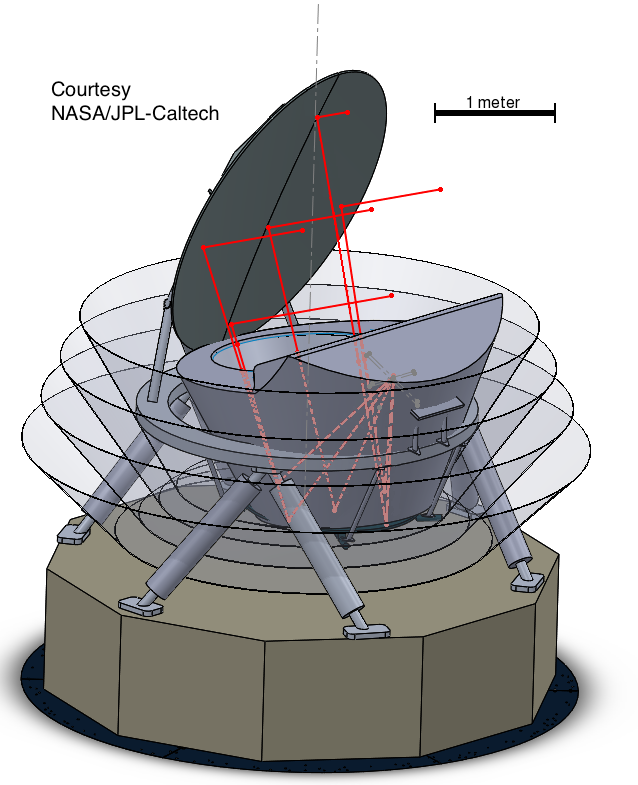 The Effects of Averaging
-4 low; 
-3 high
(555, 665, 800)
-4 low
(21, 25, 30, 36)
Native resolution nside=512
green = input CMB
red = reconstructed
Commander
analysis nside = 16
black = input
red = Commander
Strong bias
[Speaker Notes: To summarize:  
PICOs science goals of inflation, quantum gravity, particle physics, extragalactic and galactic structure and evolution are all unique and can only be probed with the measurements proposed. 

PICO is the only instrument with the combination of sky coverage, resolution, frequency bands, and sensitivity, to achieve this science with one platform. 

We had our initial engineering and costing study completed; no significant issues in engineering nor in cost were identified. The technology implementation is a simple extension of today’s technologies. And the mission is a good fit to the cost window.]
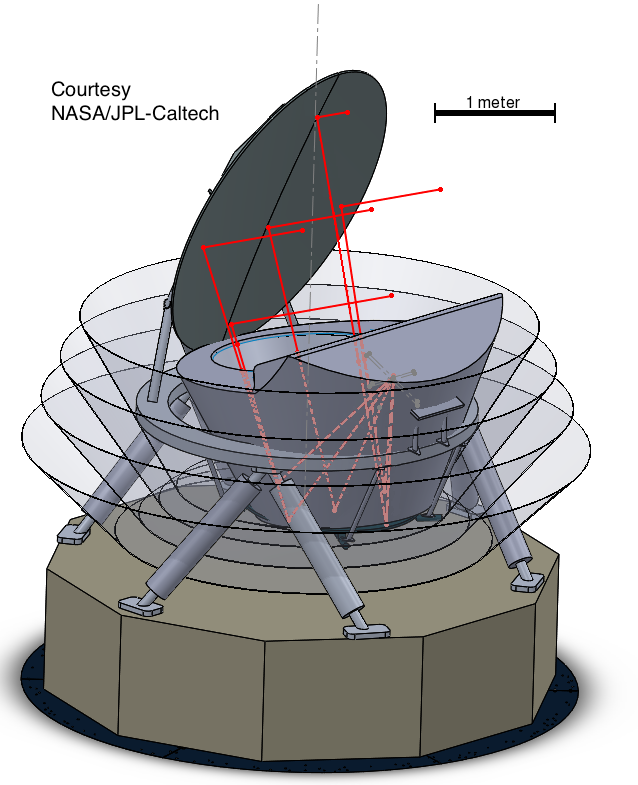 The Challenge of low \ell Foregrounds - SEVEM
Preliminary Results
B. Barreiro, Model 91
B. Barreiro, Model 92
10-15
10-15
r=0.003
r=0.003
10-16
10-16
50%
10-17
10-17
50%
25% of sky
25% of sky
10-18
10-18
30
10
100
1000
10
20
100
1000
30
20
Experiments with masks
For spectra shown, masks are based on residuals of that model
[Speaker Notes: To summarize:  
PICOs science goals of inflation, quantum gravity, particle physics, extragalactic and galactic structure and evolution are all unique and can only be probed with the measurements proposed. 

PICO is the only instrument with the combination of sky coverage, resolution, frequency bands, and sensitivity, to achieve this science with one platform. 

We had our initial engineering and costing study completed; no significant issues in engineering nor in cost were identified. The technology implementation is a simple extension of today’s technologies. And the mission is a good fit to the cost window.]
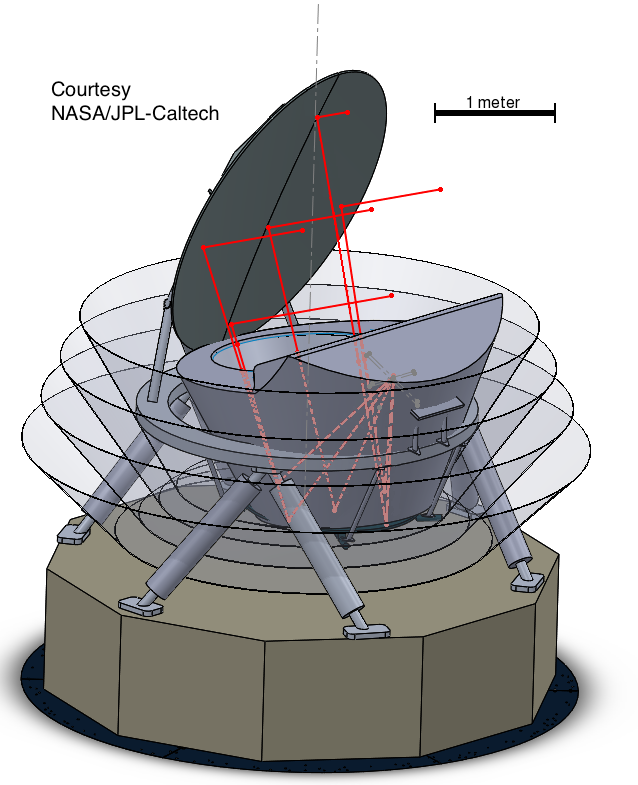 The Challenge of low \ell Foregrounds - NILC
Blue = input CMB
Red = recovered CMB
Green = Foreground residual
S. Basak - all figures
[Speaker Notes: To summarize:  
PICOs science goals of inflation, quantum gravity, particle physics, extragalactic and galactic structure and evolution are all unique and can only be probed with the measurements proposed. 

PICO is the only instrument with the combination of sky coverage, resolution, frequency bands, and sensitivity, to achieve this science with one platform. 

We had our initial engineering and costing study completed; no significant issues in engineering nor in cost were identified. The technology implementation is a simple extension of today’s technologies. And the mission is a good fit to the cost window.]
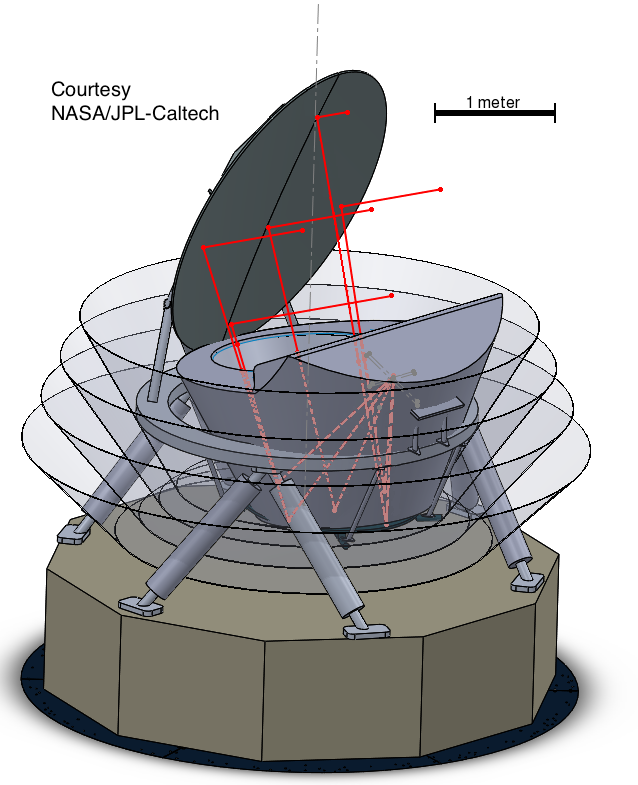 The Challenge of low \ell Foregrounds
What’s next
SEVEM - attempting coarser resolution
NILC - more realizations
Graca is estimating parameters
More methods soon
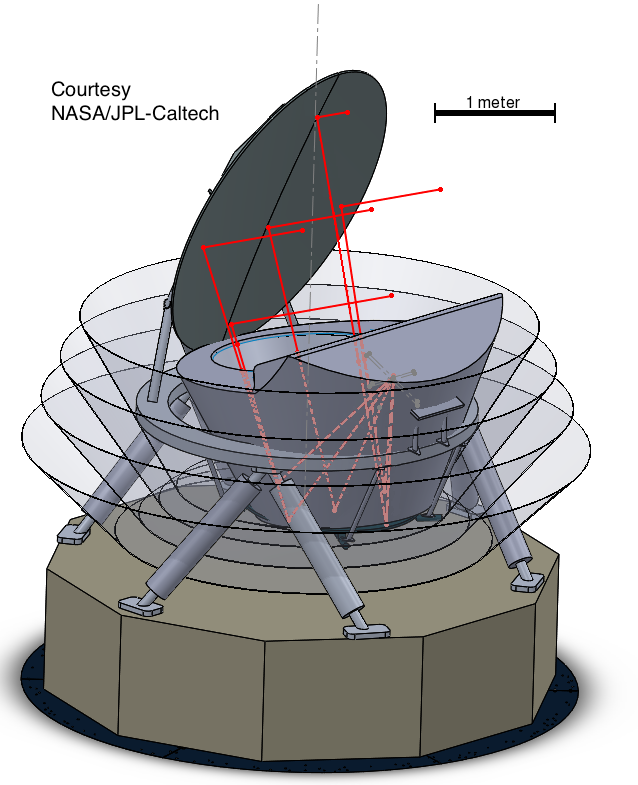 Explore how the Universe Evolved - Reionization
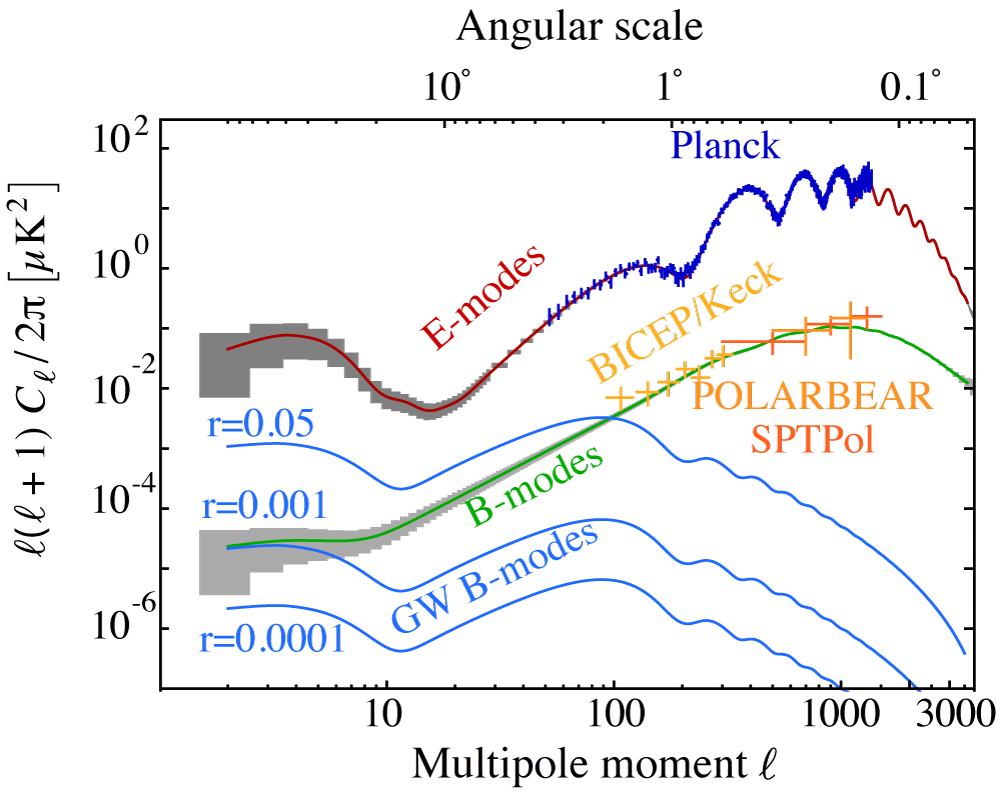 Determine the reionization history of the Universe
                              CV limited
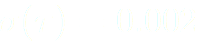 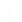 (Planck, PICO)
                             (S3, SPT) 
Transition from neutral to ionized Universe controlled by ‘IGM Opacity’ and ‘Source Efficiency’
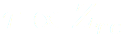 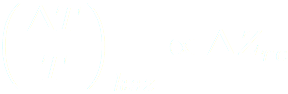 Figure: N. Battaglia
[Speaker Notes: PICO will explore how the Universe evolved by determining the reionization history of the Universe. The E-mode power spectrum over the largest angular scales is sensitive to the optical depth to reionization.

Here we show forecasts in a plane of the redshift to reionization and the duration of reionization. We show current constraints by Planck in yellow and exclusion regions by other experiments. 

PICO, shown in blue, will measure the optical depth to cosmic variance limits. This measurement is uniquely suited for a space based mission that has an unimpeded view of the entire sky.]
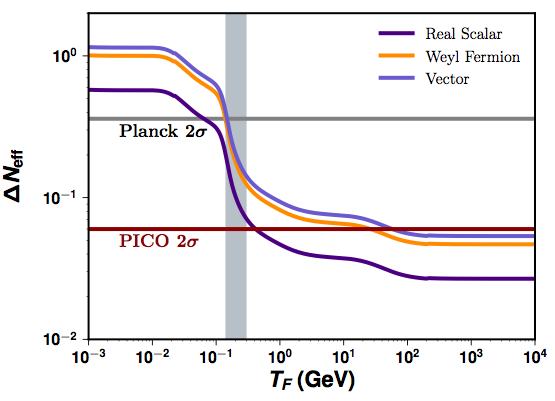 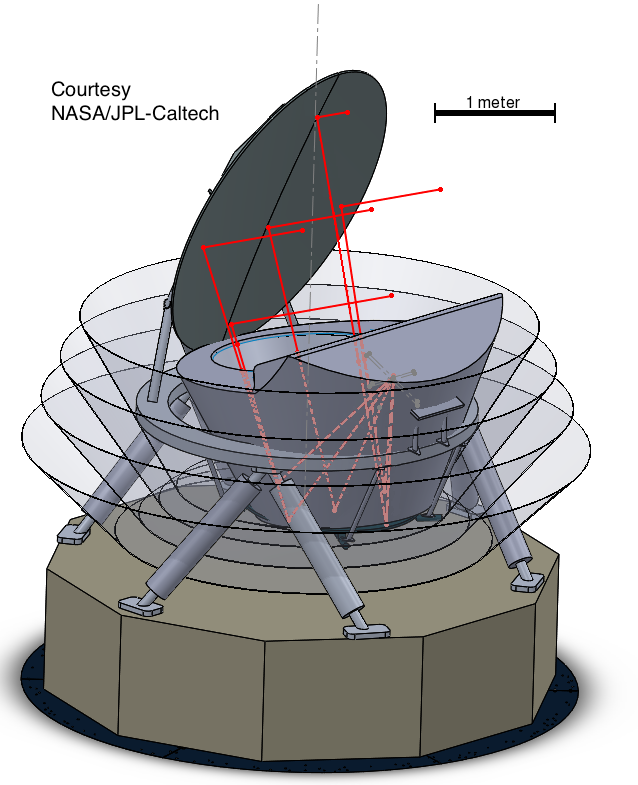 Discover How The Universe Works - Neff
QCD
Constrain the number of light relics in the early Universe
  
Constraint is proportional to number of      modes in TT, TE, and EE 
Extend range of energy to exclude new species by 
x300 for vector particle
x2.5 for scalar particle
Cross the QCD phase transition
now
with PICO
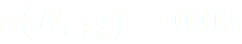 x300
Figure: D. Green
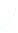 Figure: D. Green
damping
Amplitude
Phase
Phase
Figure: J. Meyers
Baumann et al. 2017
[Speaker Notes: PICO will also determine the number of relativistic species of particles, Neff, also less accurately known as the ‘number of neutrino families’. The canonical Standard Model is 3.046 for a minimum of three known neutrino families. But there may be other particles, for example a light sterile neutrino or dark photons. 

With large sky coverage, shown on the vertical axis, and its high sensitivity on the horizontal PICO will reach 6 times the accuracy of Planck. 

The PICO constraint pushes our ability to probe the existence of new particles to epochs in the evolution of the universe that are earlier than the QCD phase transition. For example, we would reach an energy threshold that is 300 times higher than the current Planck constraints, for the case of new vector type particles. 

The CMB gives the strongest constraints on Neff compared to any other available probe.]
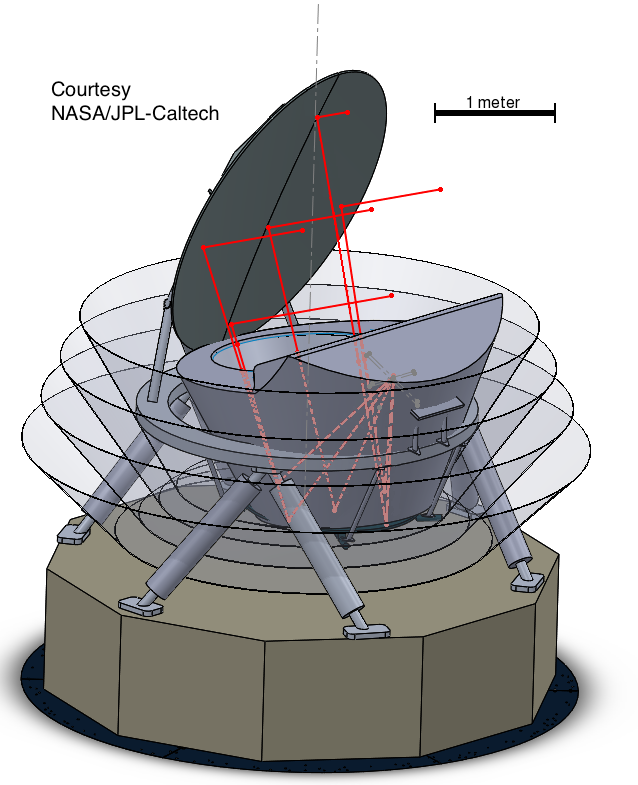 Discover How The Universe Works - Neutrino Mass
Determine the sum of neutrino masses
Measurements of the matter power spectrum, primarily through the lensing potential power spectrum (\ell~1000)
Break degeneracy between      and           with DESI-BAO
  
4σ  or 7σ  detection
Similar, independent constraint from PICO cluster counts
PICO gives both tau and lensing
Lensing potential
TT
Req
EB
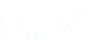 Estimator noise
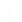 CBE
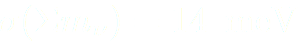 Figure: A. Van Engelen
Figure: D. Green
[Speaker Notes: we should be able to show the same lensing potential for different values of tau and sum nu]
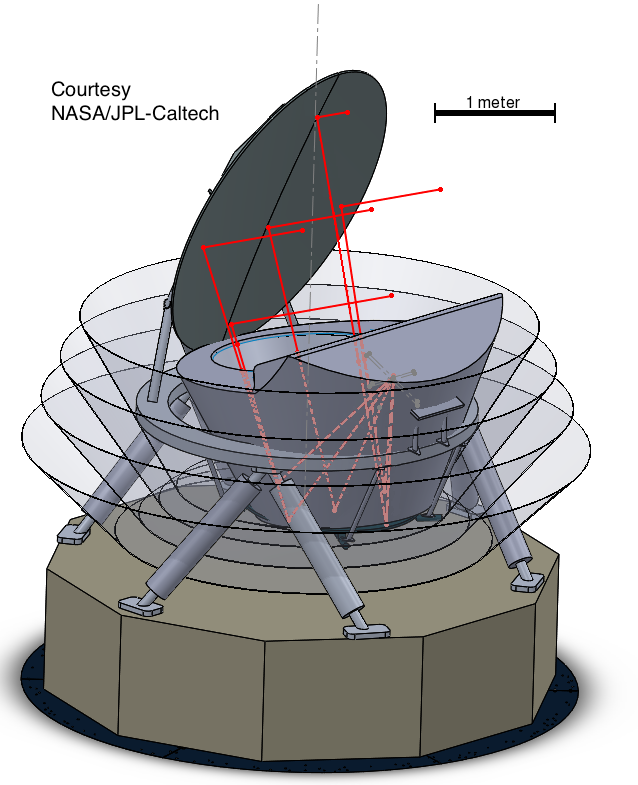 Foreground Effects on phi-phi and delensing
Lensing potential
s/n = 521
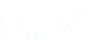 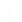 0.8
Figure: A. Van Engelen + C. Hill
s/n = 650
0.73
TT
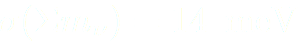 Estimator noise
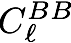 EB
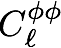 Figure: A. Van Engelen + C. Hill
Figure: A. Van Engelen
Colin applies ILC Foreground separation in the power spectrum using PICO noise
(model includes frequency + EE+ BB from planck/WMAP + extrapolated to high \ell)
 gives post subtraction (higher) noise levels to Alex
Alex recalculates S/N for phi-phi or for delensing level on BB
[Speaker Notes: we should be able to show the same lensing potential for different values of tau and sum nu]
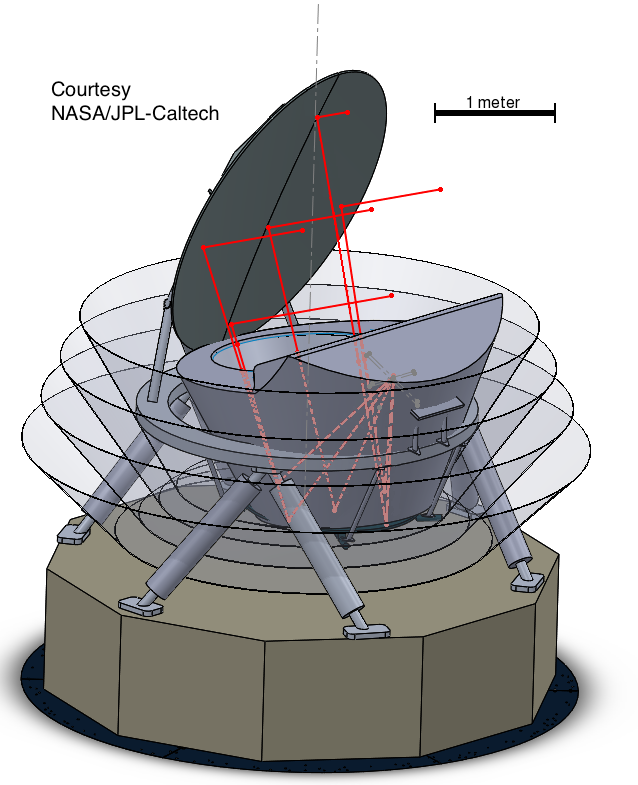 Discover how the Universe Works - Dark Energy
30 GHz
150 GHz
217 GHz
300 GHz
Extract cosmological parameters with 140,000 clusters, 1000 with z>2
using thermal SZ, full sky
Planck: ~2000
S3: 20,000
   
                            (x3.5 planck)
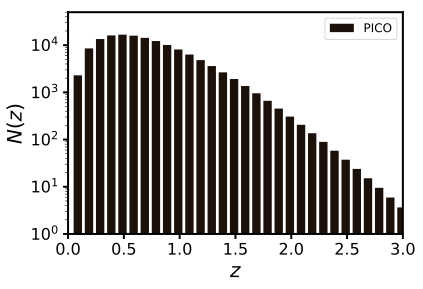 Figure: N. Battaglia
Simulated Temperature signature of SZ cluster. Figure: N. Battaglia
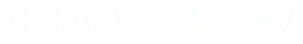 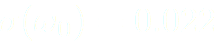 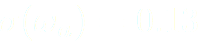 (x2.5 planck)
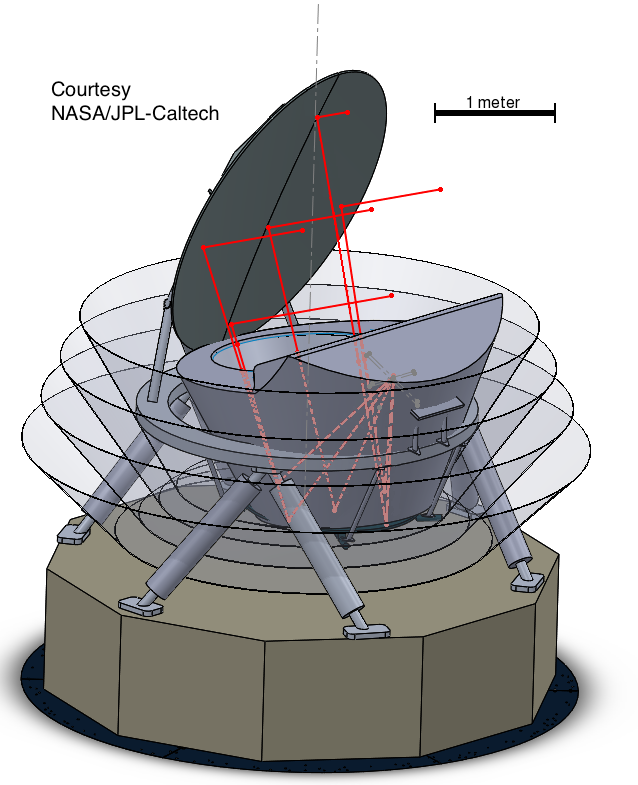 Discover How The Universe Works - Dark Matter
Figure: V. Gluscevic + Z. Li
Gluscevic + Body 2018
Li et al. 2018
Kavanagh 2017
Figure: V. Gluscevic + Z. Li
Gluscevic + Body 2018
Li et al. 2018
Constrain low energy dark matter cross section 
Region not accessible to direction detection experiments
x25 improvement relative to PlancK
[Speaker Notes: PICO will also determine the number of relativistic species of particles, Neff, also less accurately known as the ‘number of neutrino families’. The canonical Standard Model is 3.046 for a minimum of three known neutrino families. But there may be other particles, for example a light sterile neutrino or dark photons. 

With large sky coverage, shown on the vertical axis, and its high sensitivity on the horizontal PICO will reach 6 times the accuracy of Planck. 

The PICO constraint pushes our ability to probe the existence of new particles to epochs in the evolution of the universe that are earlier than the QCD phase transition. For example, we would reach an energy threshold that is 300 times higher than the current Planck constraints, for the case of new vector type particles. 

The CMB gives the strongest constraints on Neff compared to any other available probe.]
PICO, 1’
Planck, 5’
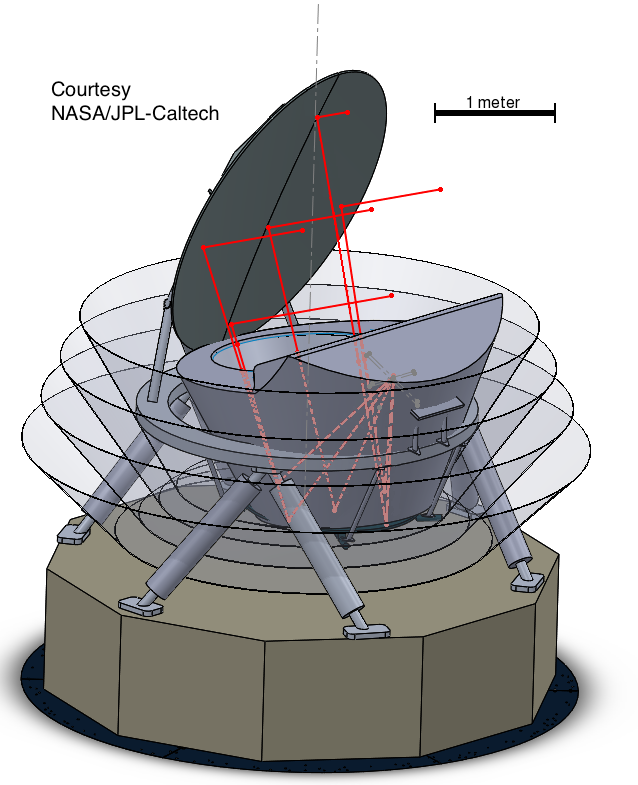 Explore how the Universe Evolved
Map magnetic field for our Entire Galaxy
PICO, smoothed to 5’
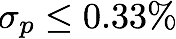 Figure: Fissel, Chuss
[Speaker Notes: PICO will explore how the universe evolved by determining the relative roles of turbulence and the magnetic field in Milky Way dynamics and star formation efficiency; the information comes from a measurement of the galactic magnetic field.

The map shows the region on the sky in which current Planck data gives polarization uncertainty of less than 0.3%, with its 5’ beams. It is the small fraction of sky shown in yellow. PICO’s data will extend the information over the entire sky at the same resolution; And it will give the same polarization uncertainty at 5 times higher resolution over most of the sky, shown in green. 

PICO will map sub-mm emission from the interstellar medium in nearly 100 nearby galaxies to determine how typical the Milky Way is; only a handful have been mapped in the sub-mm to date. 

And it will constrain the shape and composition of interstellar dust grains.]
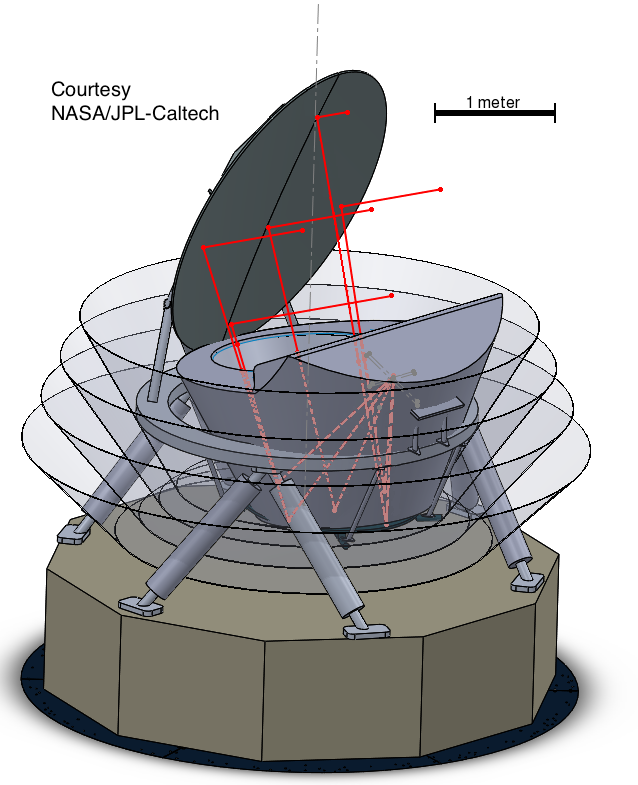 Legacy Science
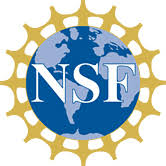 Discover 4500 highly magnified dusty galaxies at z up to ~5; 
Discover tens of thousands proto-clusters extending to high redshift (z~4);        
Detect polarization of 4000 radio and FIR-emitting galaxies; 
x10-1000 more than known today
Probe star formation history; determine galaxy and cluster formation and evolution; learn about dark matter substructure;   and measure properties of jets in radio-loud sources.
NSF News Release Dec. 6, 2017
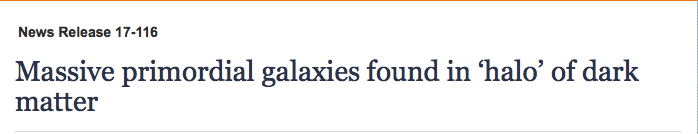 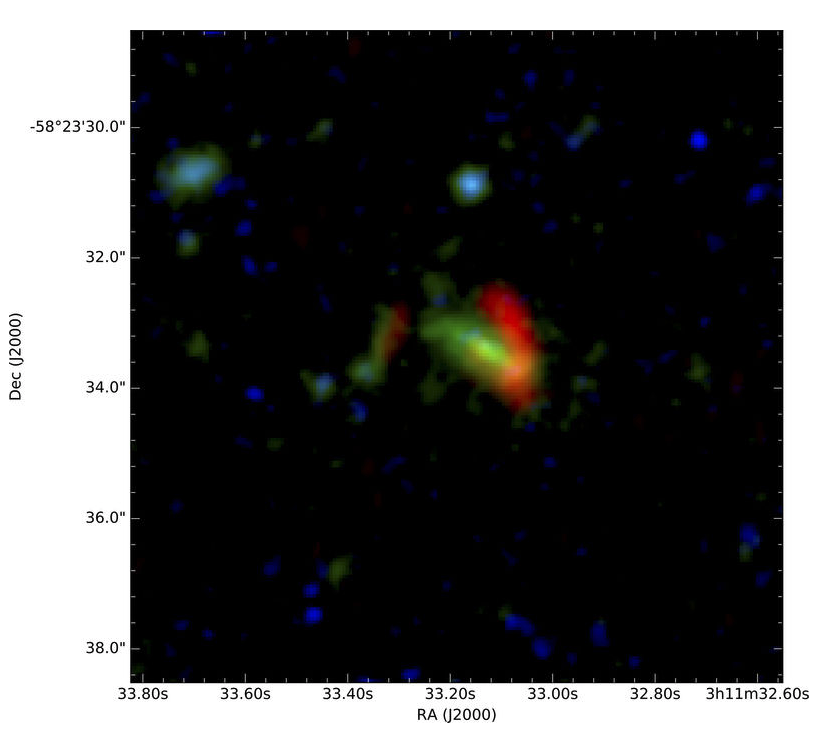 Marrone et al. 2017; two strongly lensed massive galaxies, z=6.9 
(SPT initial detection)
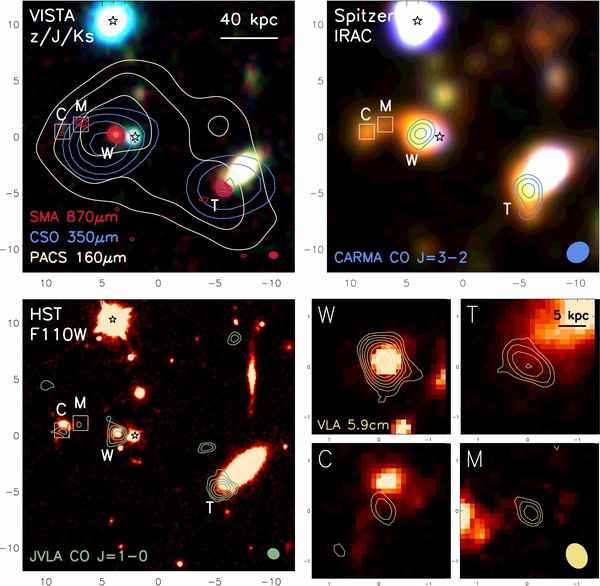 Ivison et al. 2013; proto-cluster core, z=2.4
(Herschel initial detection)
[Speaker Notes: PICO will produce a rich legacy data set that will be mined for years. In addition to 21 sky maps of Stokes I, Q, U it is expected to discover 3000 highly magnified dusty galaxies, similar to the one recently discovered in the SPT field, and garnered an NSF press release. It will discover 3000 porto-clusters, 4000 radio and Far IR emitting galaxies and tens of thousands of new clusters. All of these give factors of 10 to 100 improvement over what is known today. 

These sources will be used to probe star formation history, determine galaxy and cluster formation and evolution, learn about dark matter substructure, measure the properties of jets in radio-loud sources.]
Strengths of a Space Mission
Unparalleled view of the entire sky       Access to the lowest 
Unparalleled frequency coverage all in one instrument/data set
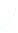 Bock et al. 2009
Q
U
Bartlett + Melin
Strengths of a Space Mission
Bias affects cluster count cosmology
Unparalleled view of the entire sky       Access to the lowest 
Unparalleled frequency coverage all in one instrument/data set
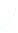 Bock et al. 2009
Q
U
ratio of # of S4 SZ sources detected in a redshift bin when including source dust 
to # detected when not including source dust in MMF
same as red but including power law dust SED in MMF
MMF = Multifrequency Matched Filter
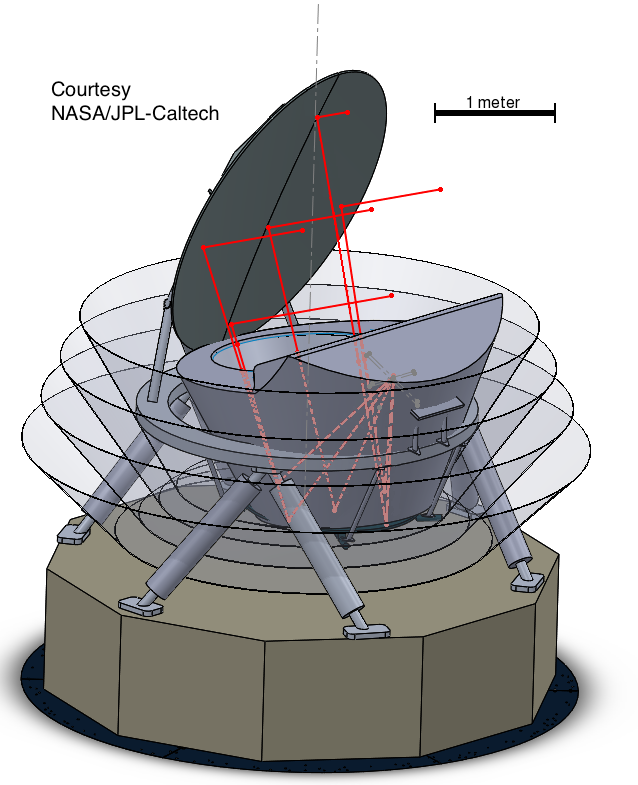 Systematics - (Absolute) Gain Calibration
B. Barreiro
Figure: M. Tomasi
[Speaker Notes: To summarize:  
PICOs science goals of inflation, quantum gravity, particle physics, extragalactic and galactic structure and evolution are all unique and can only be probed with the measurements proposed. 

PICO is the only instrument with the combination of sky coverage, resolution, frequency bands, and sensitivity, to achieve this science with one platform. 

We had our initial engineering and costing study completed; no significant issues in engineering nor in cost were identified. The technology implementation is a simple extension of today’s technologies. And the mission is a good fit to the cost window.]
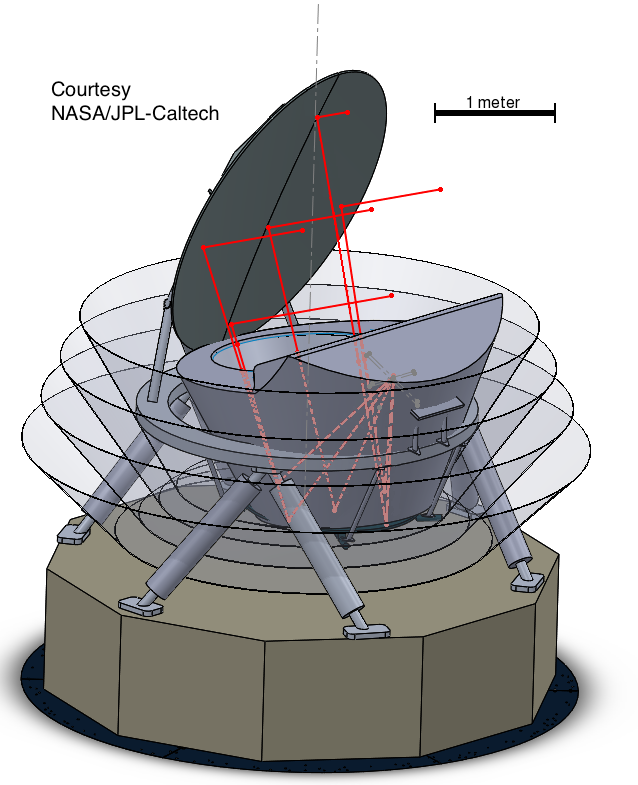 FAQ
Did you consider a spectrometer?
Yes
Did you consider a LiteBIRD type mission
Yes and No
What does ‘endorsing the report’ imply?
That you think there are still opportunities for CMB in space and you encourage NASA to stay in the CMB business
[Speaker Notes: To summarize:  
PICOs science goals of inflation, quantum gravity, particle physics, extragalactic and galactic structure and evolution are all unique and can only be probed with the measurements proposed. 

PICO is the only instrument with the combination of sky coverage, resolution, frequency bands, and sensitivity, to achieve this science with one platform. 

We had our initial engineering and costing study completed; no significant issues in engineering nor in cost were identified. The technology implementation is a simple extension of today’s technologies. And the mission is a good fit to the cost window.]
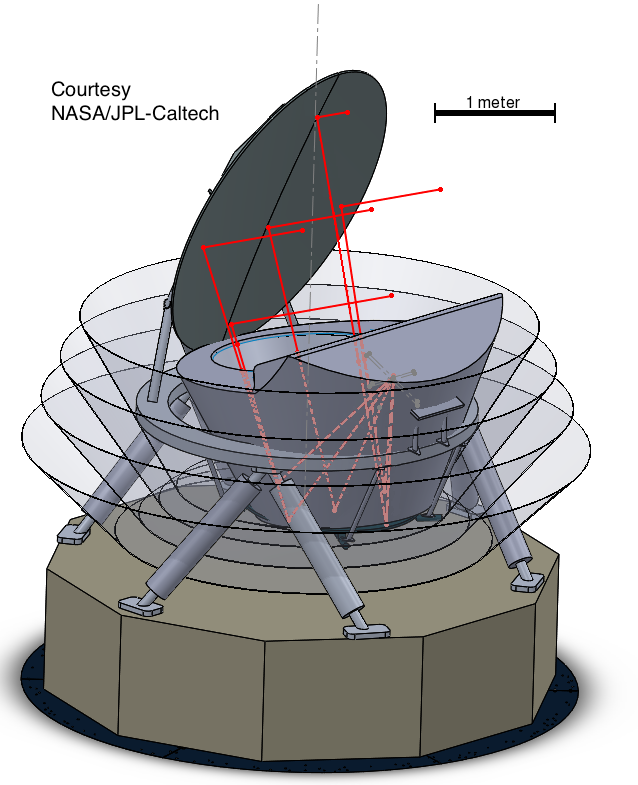 PICO Summary
Inflation, quantum gravity, particle physics, extragalactic and galactic structure and evolution:
All unique goals for the PICO measurements
PICO is the only instrument with the combination of sky coverage, resolution, frequency bands, and sensitivity to achieve all of this science with a single, optimally stable platform.  
Engineering + costing study complete:
Technology implementation is a straightforward extension of today’s technologies; no technological breakthroughs required
Mission is a good fit to the cost window 
We very much hope to see NASA continue to support CMB from space in the next decade
[Speaker Notes: To summarize:  
PICOs science goals of inflation, quantum gravity, particle physics, extragalactic and galactic structure and evolution are all unique and can only be probed with the measurements proposed. 

PICO is the only instrument with the combination of sky coverage, resolution, frequency bands, and sensitivity, to achieve this science with one platform. 

We had our initial engineering and costing study completed; no significant issues in engineering nor in cost were identified. The technology implementation is a simple extension of today’s technologies. And the mission is a good fit to the cost window.]
Additional Slides